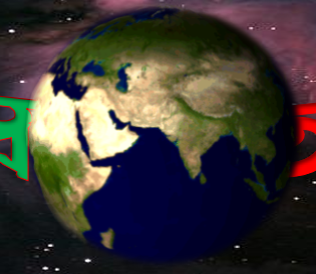 স্বাগতম
শিক্ষক পরিচিতি
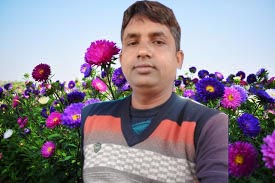 মোঃ শহিদুল ইসলাম 
সহকারি শিক্ষক
মহিষবাথান  সরকারি প্রাথমিক বিদ্যালয় 
ভাঙ্গুড়া , পাবনা ।
পাঠ পরিচিতি
বিষয়ঃ বিজ্ঞান 
শ্রেণীঃ চতুর্থ 
পাঠঃ মহাবিশ্ব 
বিঃ পাঠঃ আকাশের...ফিরে যায়।    
তারিখঃ১০/২/২০২১ ইং
সময়ঃ ৪০ মিঃ
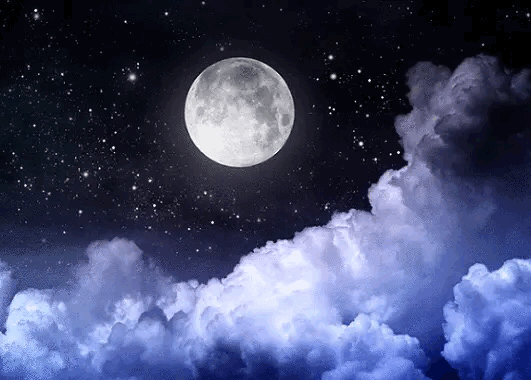 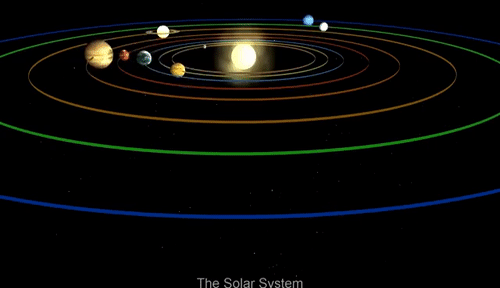 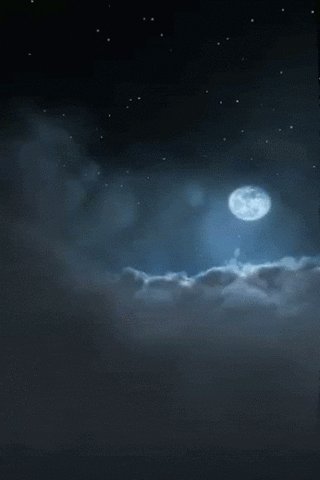 এসো ছবি দেখি
ছবিতে তোমরা কী কী দেখলে?
রাতের আকাশে আমরা কী দেখতে পাই?
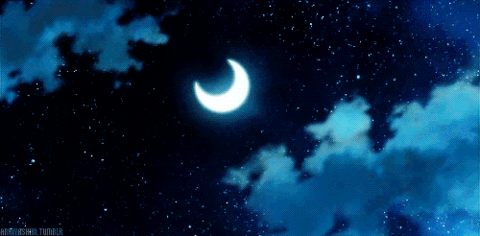 আজকের পাঠমহাবিশ্ব(চাঁদ)
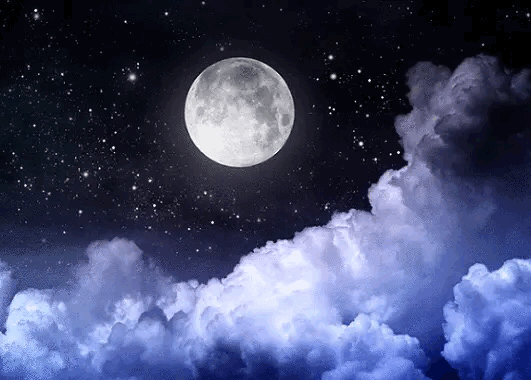 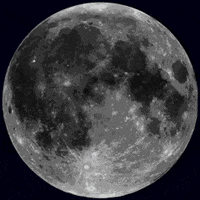 দিনের  আকাশে আমরা সূর্য ও মেঘ দেখতে পাই। 
আবার রাতের আকাশে চাঁদ এবং অসংখ্য তাঁরা দেখতে পাই।
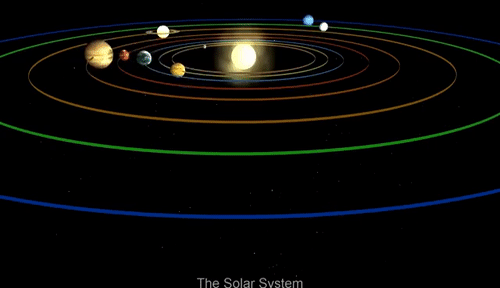 মহাকাশের যে বস্তু পৃথিবীর চারদিকে ঘুরে তাই চাঁদ।
 চাঁদের নিজস্ব কোনো আলো নেই। আলো চাঁদের উপর
 পড়লেই আমরা চাঁদ দেখতে পাই।টেলিস্কোপ বা
 দূরবীক্ষণ যন্ত্রের সাহায্যে আমরা চাঁদের গায়ে
 পাহাড়,পর্বত দেখতে পাই।
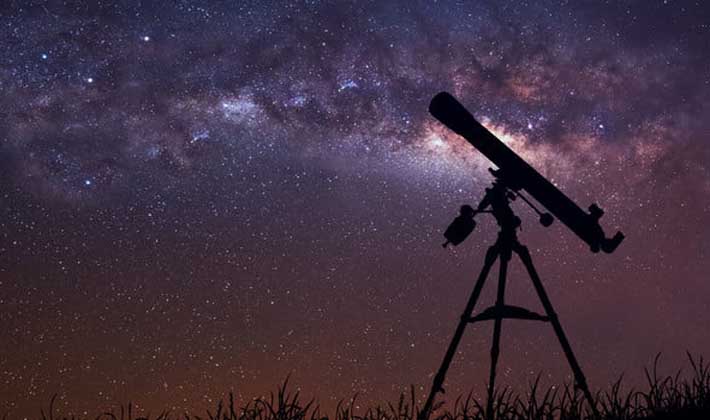 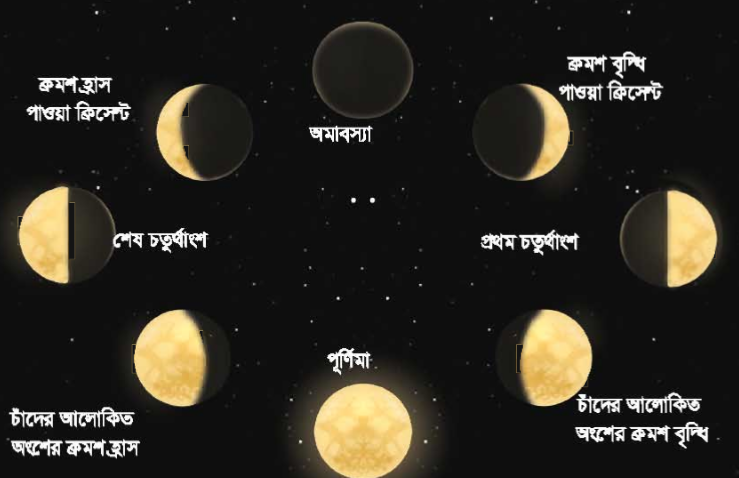 চাঁদের দশা
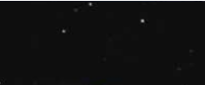 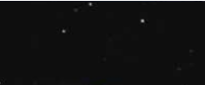 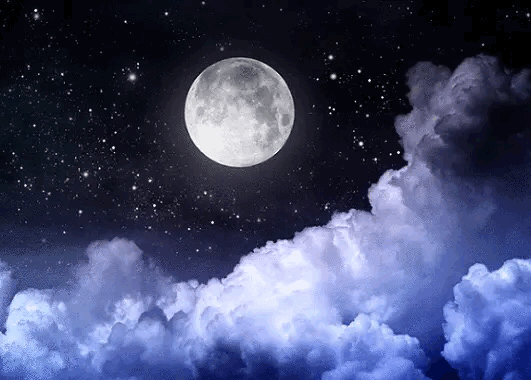 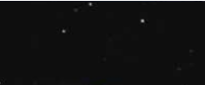 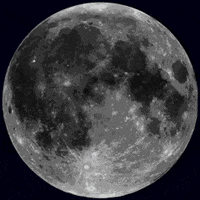 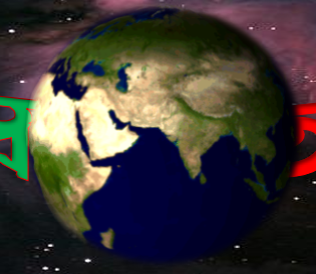 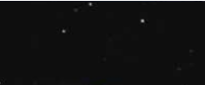 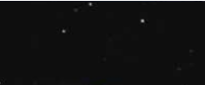 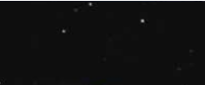 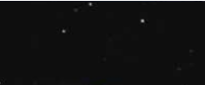 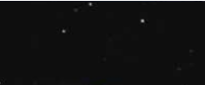 মোঃ আব্দুল্লাহ আল মোত্তালিব
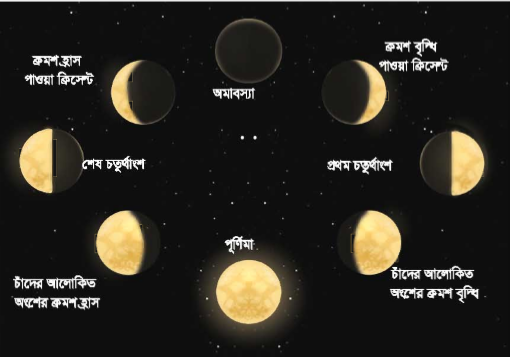 আমরা যদি প্রতি রাতে চাঁদ পর্যবেক্ষণ করলে দেখতে পাব চাঁদের আগের রাতের চেয়ে কিছুটা ভিন্ন । কখনো বড় ,গোলাকার কখনো ছোট অর্ধ-গোলাকার। চাঁদের উজ্জ্বল অংশের আকৃতির পরিবর্তনই হচ্ছে চাঁদের দশা। চাঁদের আটটি দশা।
দলীয় কাজ
নিচে দেখানো ছকের মতো খাতায় একটি ছক তৈরি কর। এবং দলীয়ভাবে চিত্র এঁকে পূরণ কর।
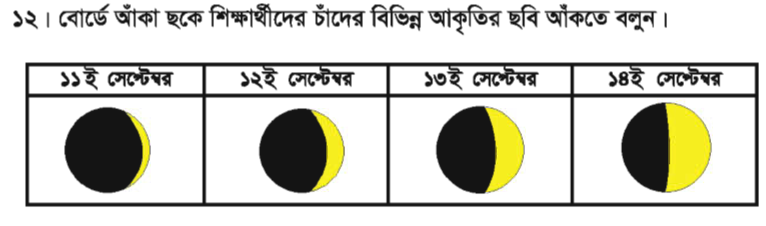 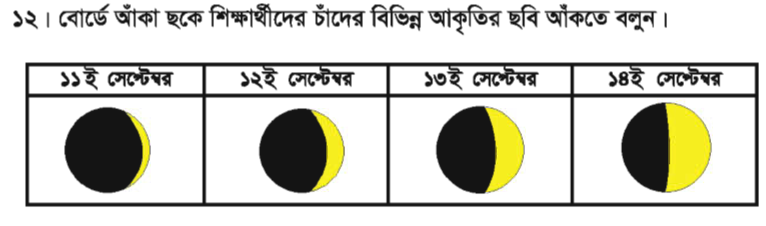 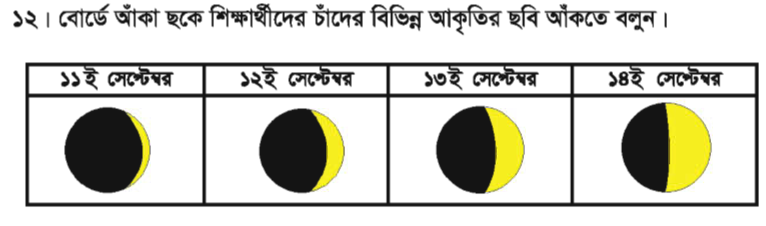 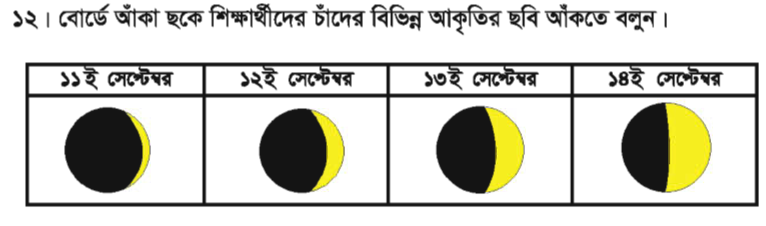 বই সংযোগ
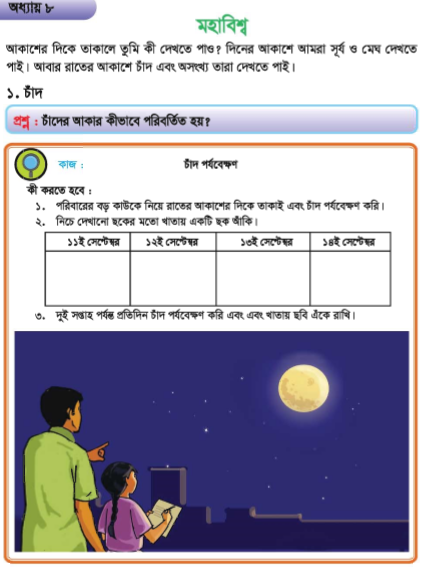 বই থেকে ৫৬,৫৭ পৃষ্ঠা দেখ
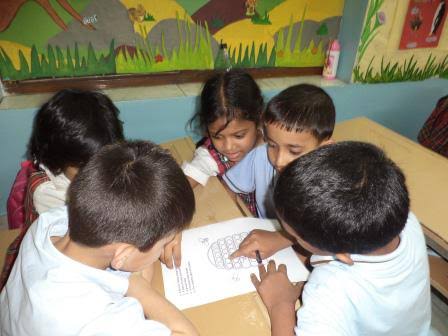 সারসংক্ষেপ
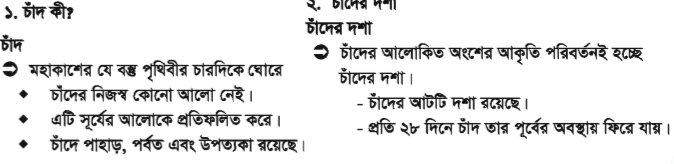 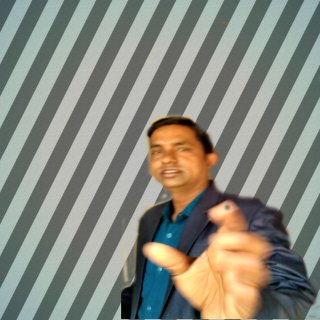 মূল্যায়ন
প্রশ্নের উত্তর লেখ।
১।চাঁদ কী?
২। চাঁদের দশা কী?
বাড়ির কাজ
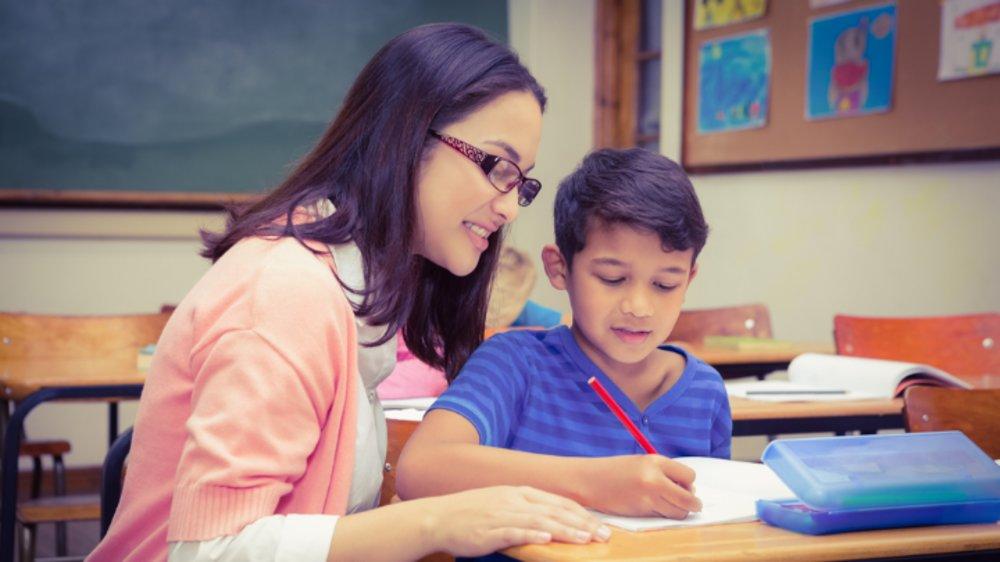 চাঁদের আকার কী ভাবে পরিবর্তিত হয়?
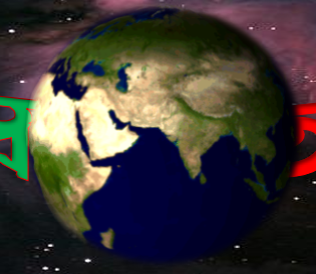 সবাইকে ধন্যবাদ